What are the types of gender inequality?
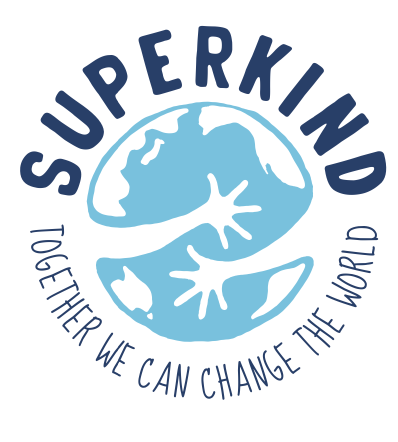 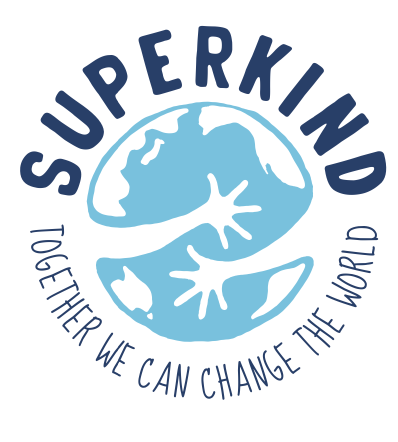 Circle the right answer
How many girls around the world are completely missing out on school? 
150
1,150
130 million 
190 million 

Why is going to school important?
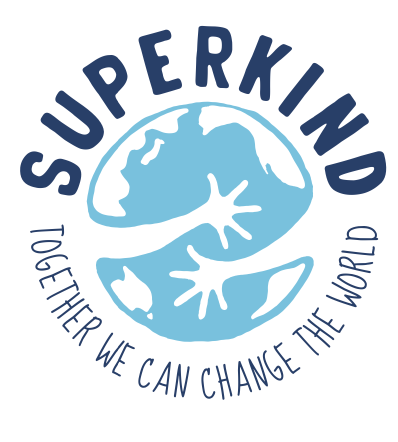 Circle the right answer
What percentage of the average man’s salary does the average women get? 
68%
83%
92%
100% (they get the same average salary) 


Should women be paid the same? 
Do men and women have the same skills and abilities? 
How would you feel if you earnt more or less just because you were a man or woman?
For every £1 a man earns, a women earn 83p.
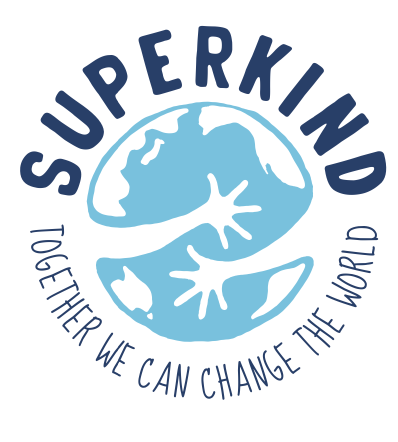 Circle the right answer
What percentage of Heads of State/Government around the world are women? 
0% (there are no women Head of State/Government) 
12.5% 
50% 
100% (all Heads of State/Government are women) 

Why do we need women Heads of State/Government?
Less than 2 in 10 Heads of State/
Government are women!
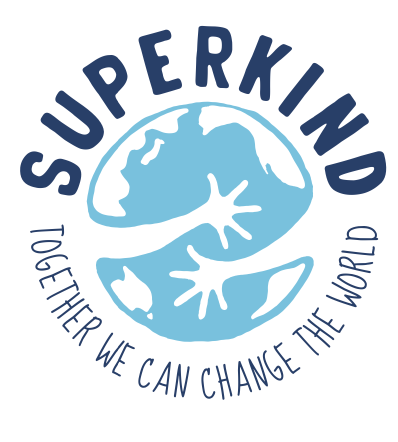 Circle the right answer
What percentage of hungry people around the world are women? 
40% 
50%
60%
70%

Why should women go hungry instead of men? 
Do women need less food?